Предложение о продаже прав требований к ГК Инвест
ГК осуществляло деятельность в области строительства и земельного хозяйства. 
В рамках банкротства Должников (ООО «Вольтер» и ООО «Агро ПМ») на текущий момент Банк Траст (ПАО) является мажоритарным кредитором.
НОКА Агро
3 963 млн руб. 
требования по СО*
Агро ПМ
Процедура наблюдения с 21.01.2025
3 963 млн руб.
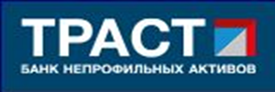 846млн руб.
Вальтер
* НОКА Агро привлекается к субсидиарной ответственности по долгам Агро ПМ (заявление на рассмотрении в суде первой инстанции).
1